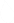 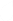 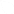 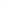 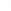 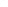 Центр семейной  психологии  Выставкиной Т.А.
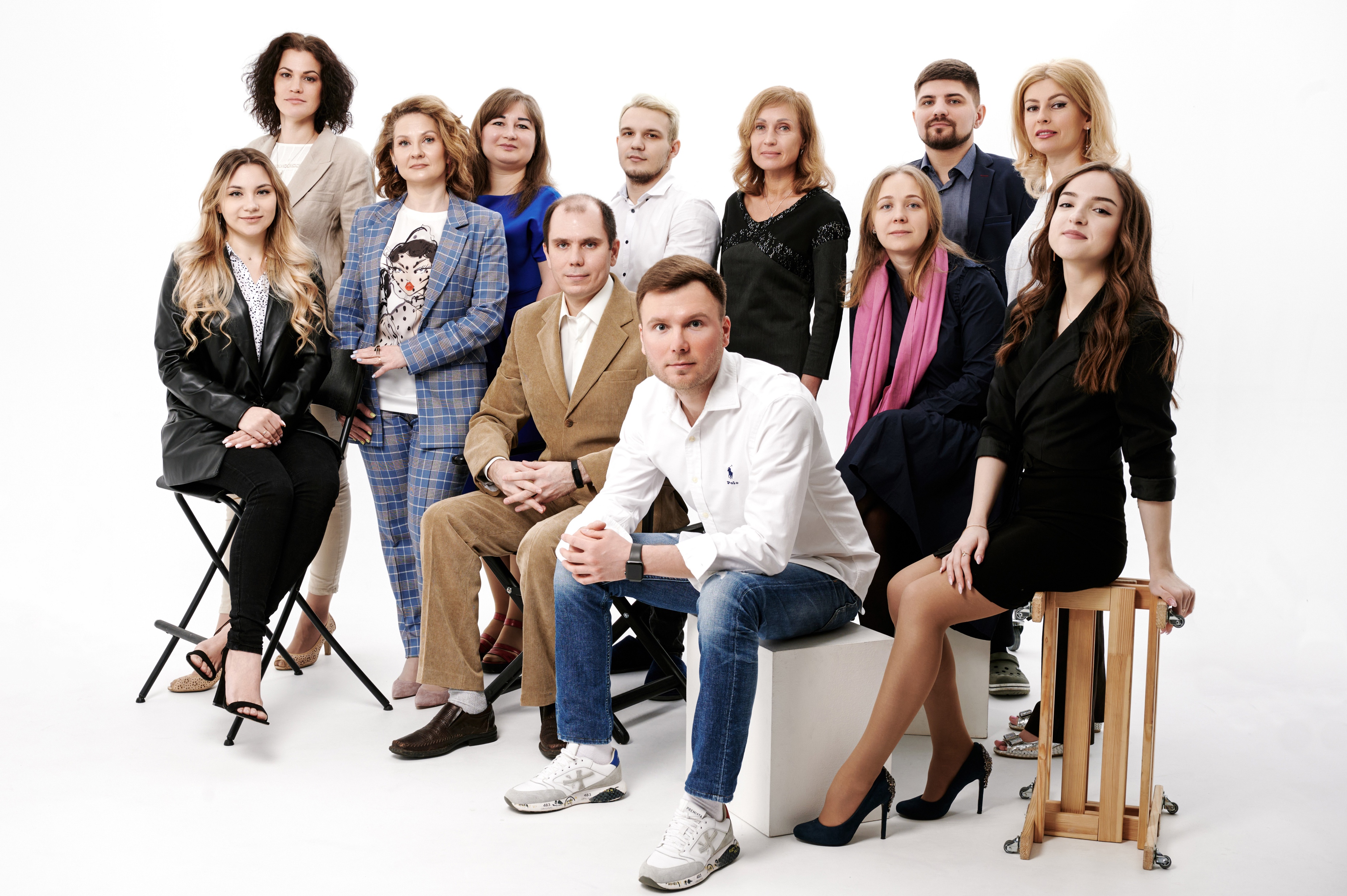 год основания 2009  16сотрудников
более20 000 консультаций
Ведущий специалист центра Выставкина Т.А.  Кандидат наук. Однаиз первых психоаналитиков  в стране. Проходилаобучение в Европе.
29 лет опытаконсультирования.
1,8 млн 2022  март  запрос «психолог»   в России
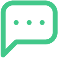 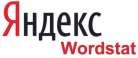 запрос
«психолог в Липецке»
2368
2086
1740
1089
2500
2000
1500
1000
500
350+
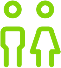 новых  клиентов в год
2019	2020	2021	2022
дек	ноя	ноя	март
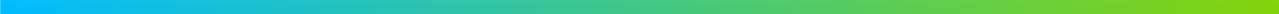 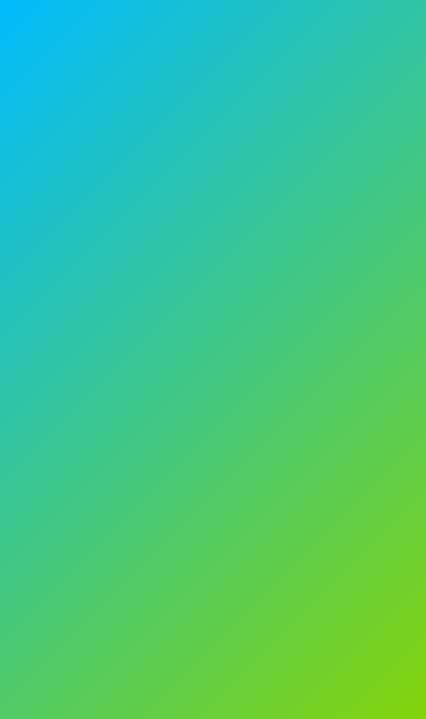 Какие услуги   делаем для людей
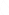 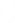 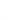 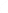 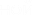 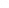 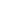 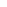 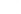 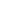 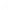 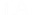 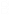 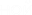 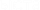 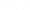 Психологическая работа со взрослыми
Психологическая помощь с детьми и подростками
Профориентирование детей и подростков
Консультирование семейных пар и беременных
Работа с приступами тревоги и страха
Работа с нарушениями речи и психическим развитием
Ассессмент
Судебно-психологическая экспертиза

Разработали  платформу по психологическому  
консультированию для русскоязычных клиентов зарубежом
Благотворительная деятельность
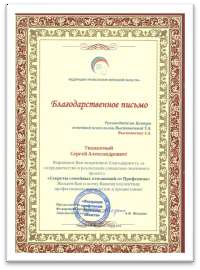 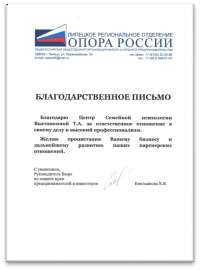 Благотворительные фонды
Профсоюзы
Школы
Вузы
Детские сады
Сотрудничество с мировыми судьями
НЛМК (Новолипчанка)
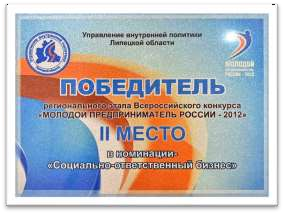 Социальные  проекты
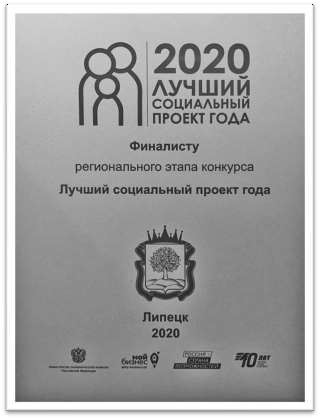 2019 Грантополучатель Федерального агентства  
по делам молодёжи в рамках реализации  
Национального проекта «Демография». 
2020 Финалист регионального этапа конкурса
«Лучший социальный проект года 2020»
в номинации «Просветительская деятельность»
2021 Финалист регионального этапа конкурса
«Лучший социальный проект года 2021»
в номинации «Социальное обслуживание»
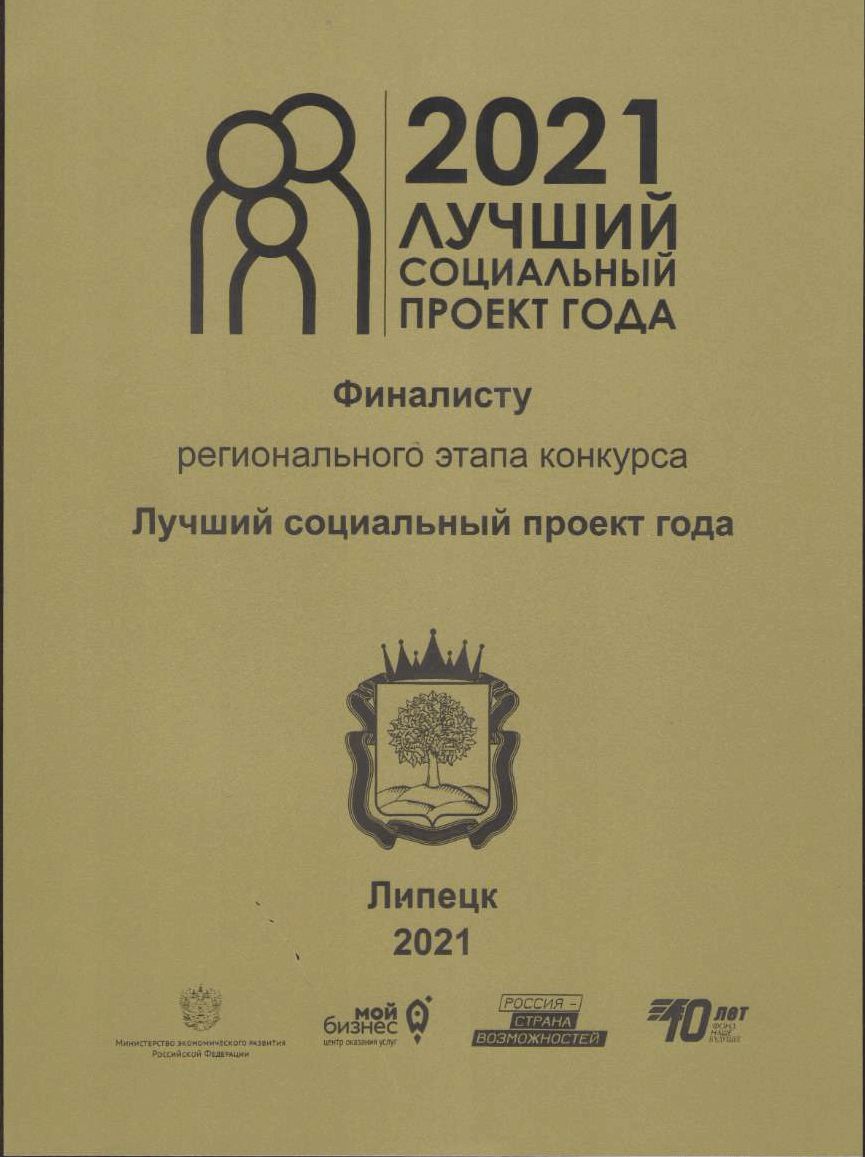 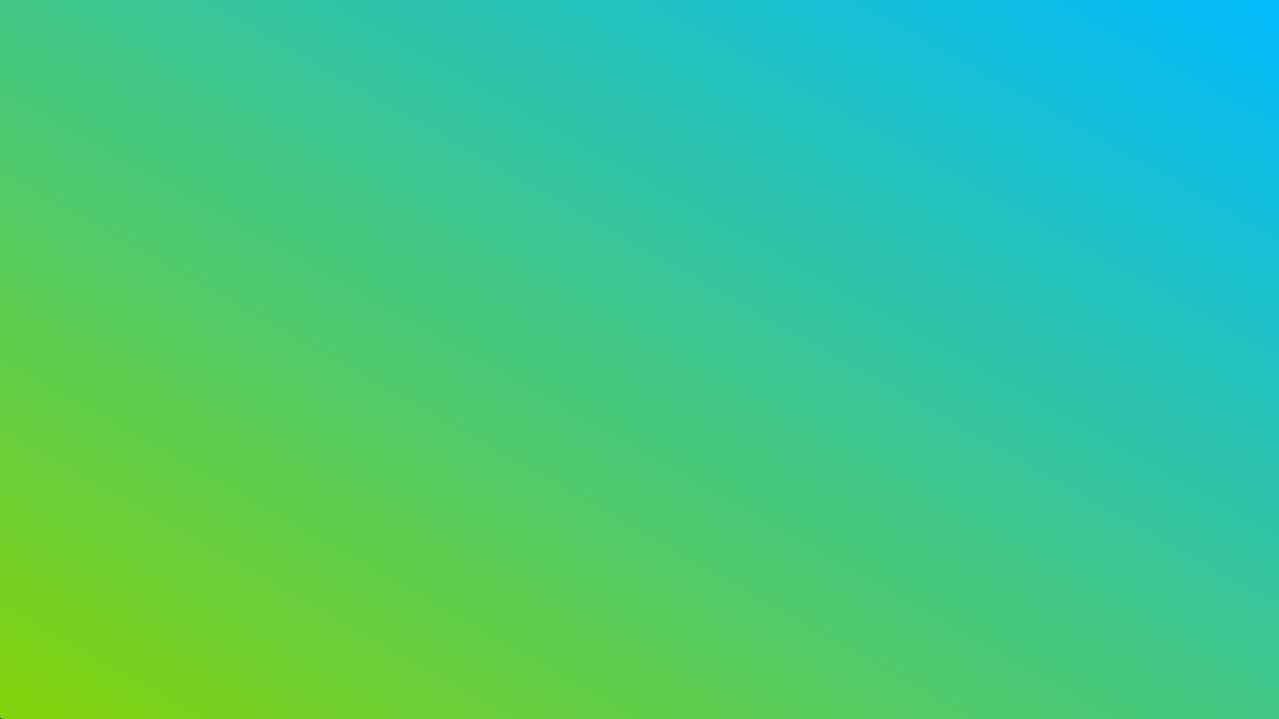 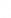 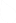 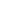 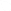 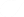 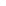 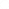 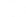 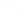 Спасибо
за внимание
8 800 301 89 12
psyholog48@mail.ru
г. Липецк, ул. Неделина 12
psyholog48.ru